Odgovorno korištenje interneta
Majina lekcija
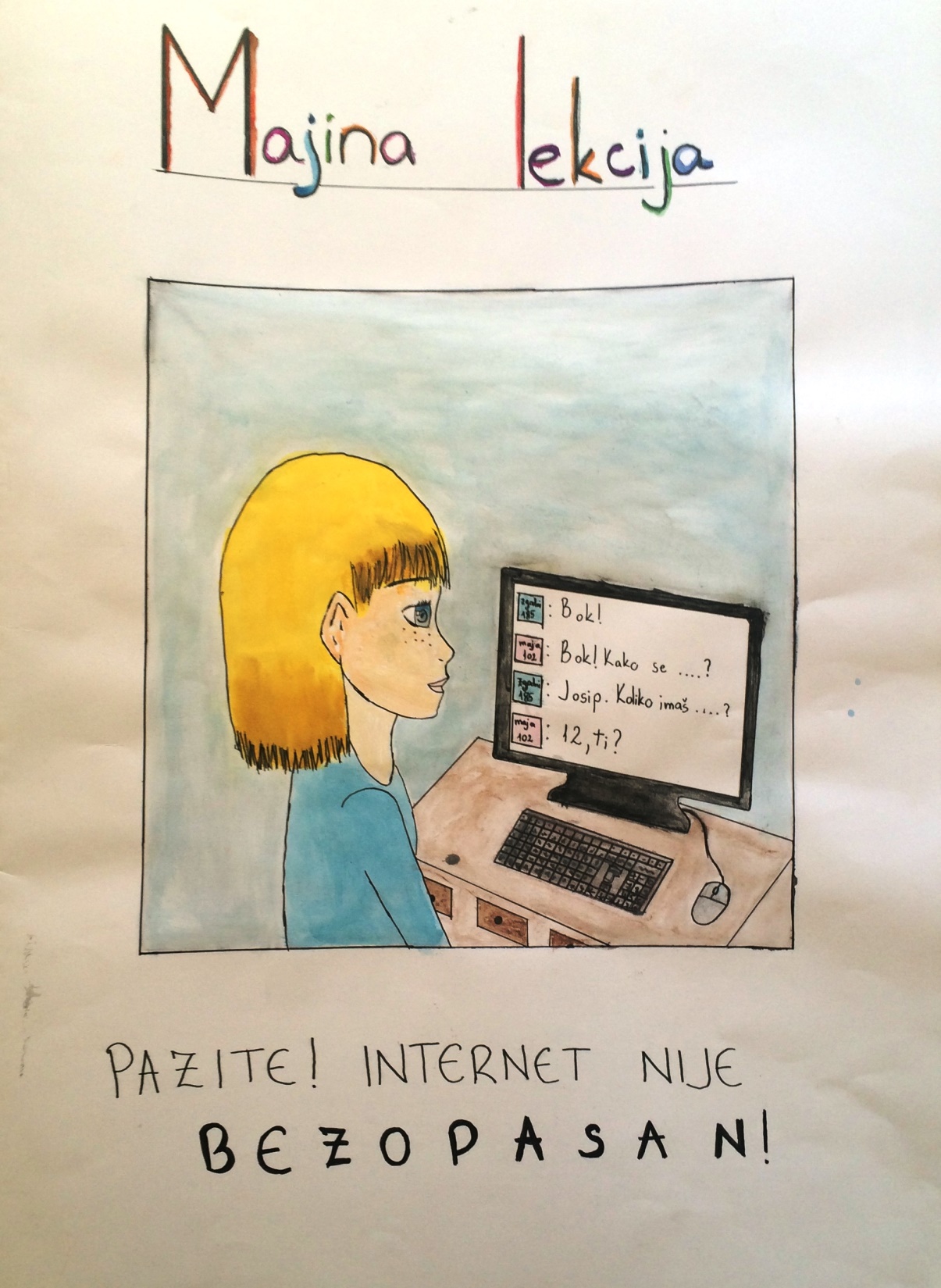 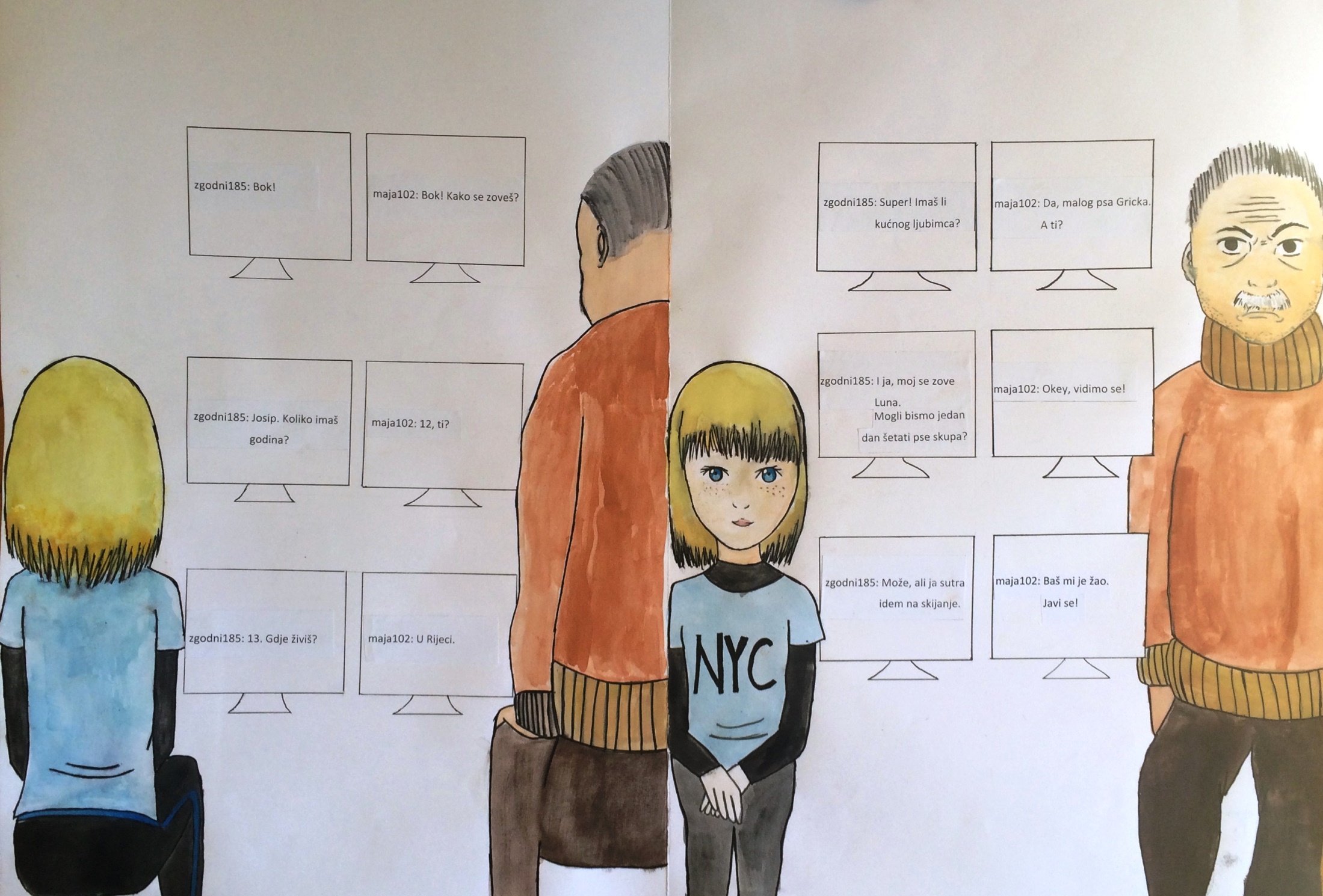 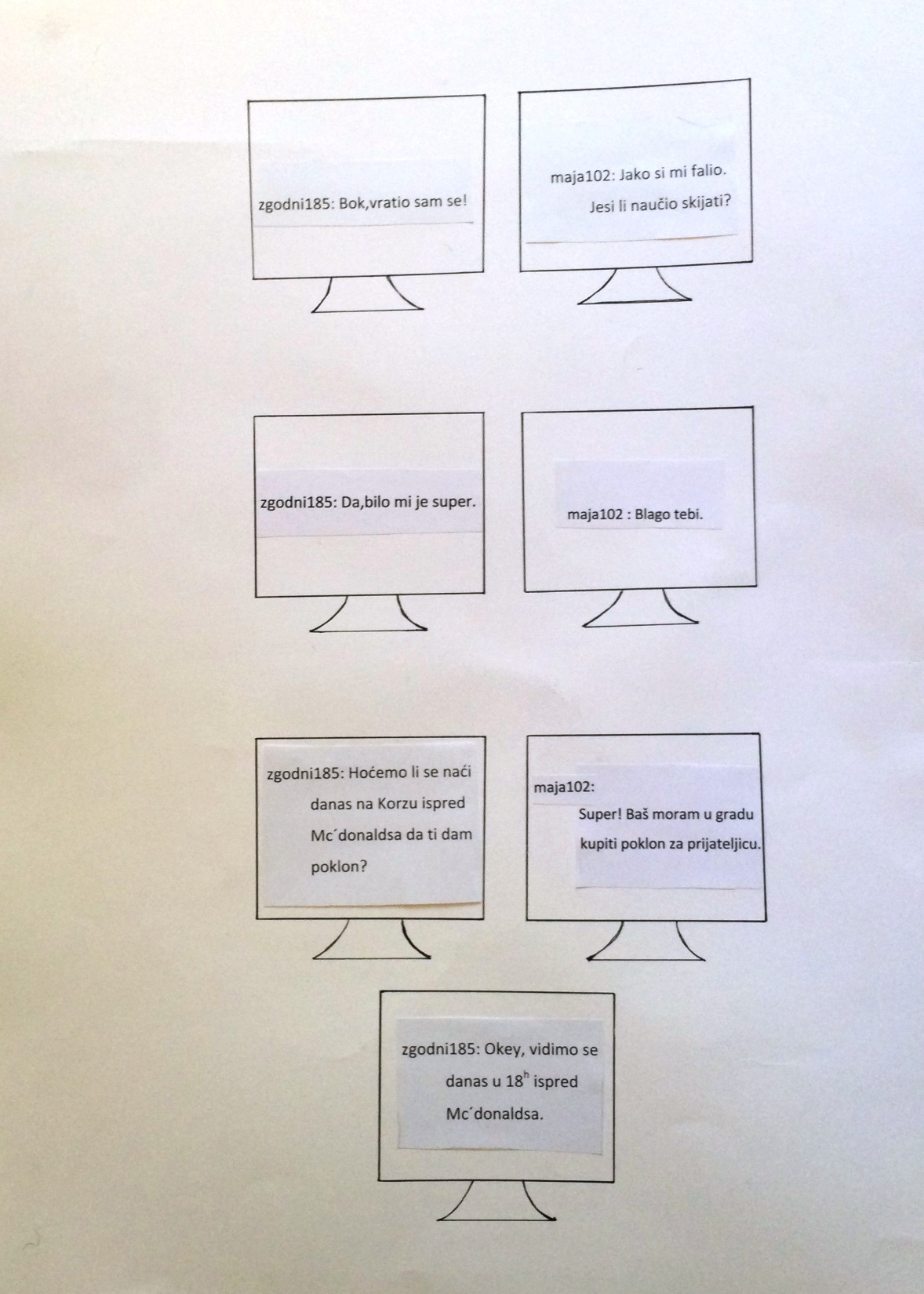 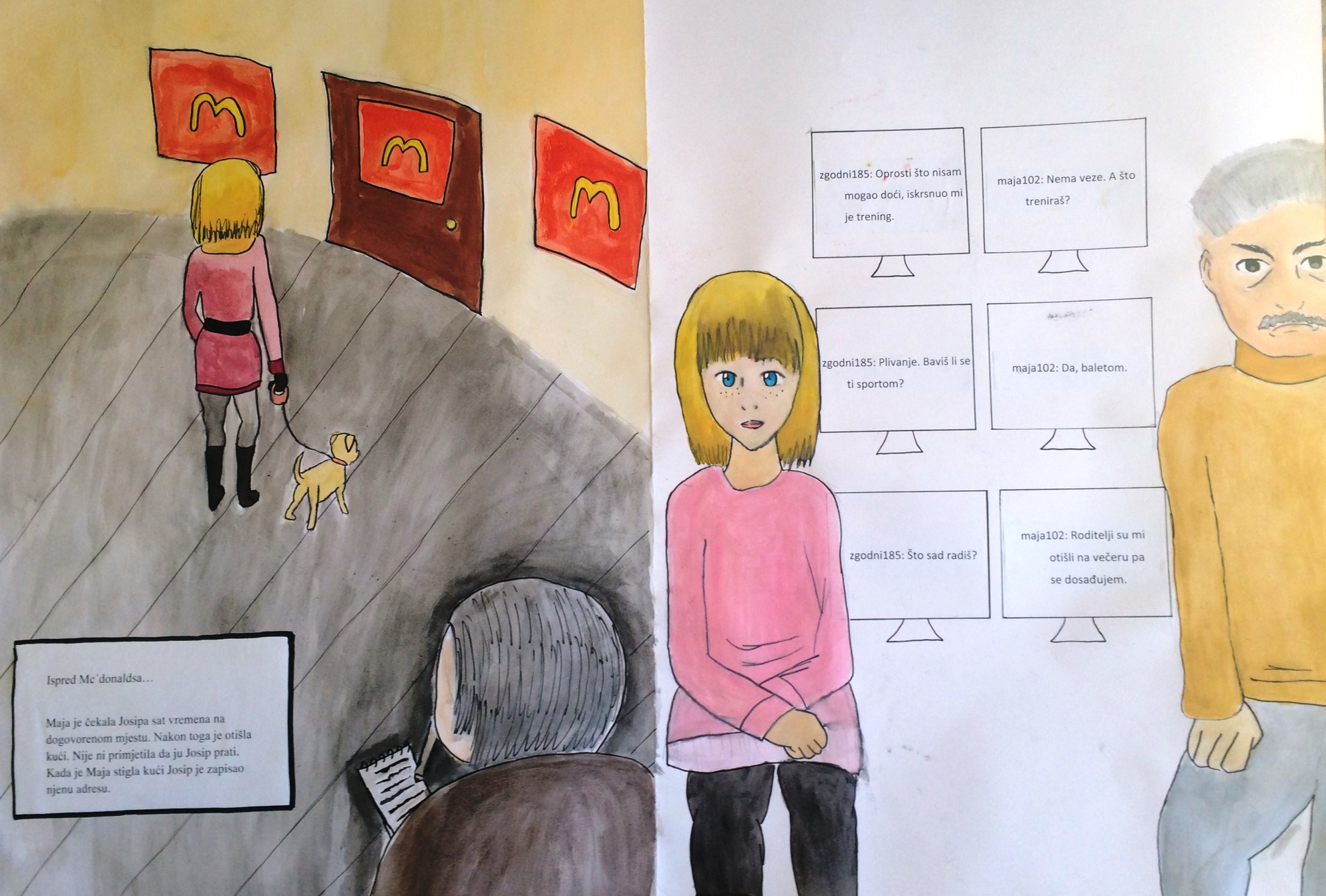 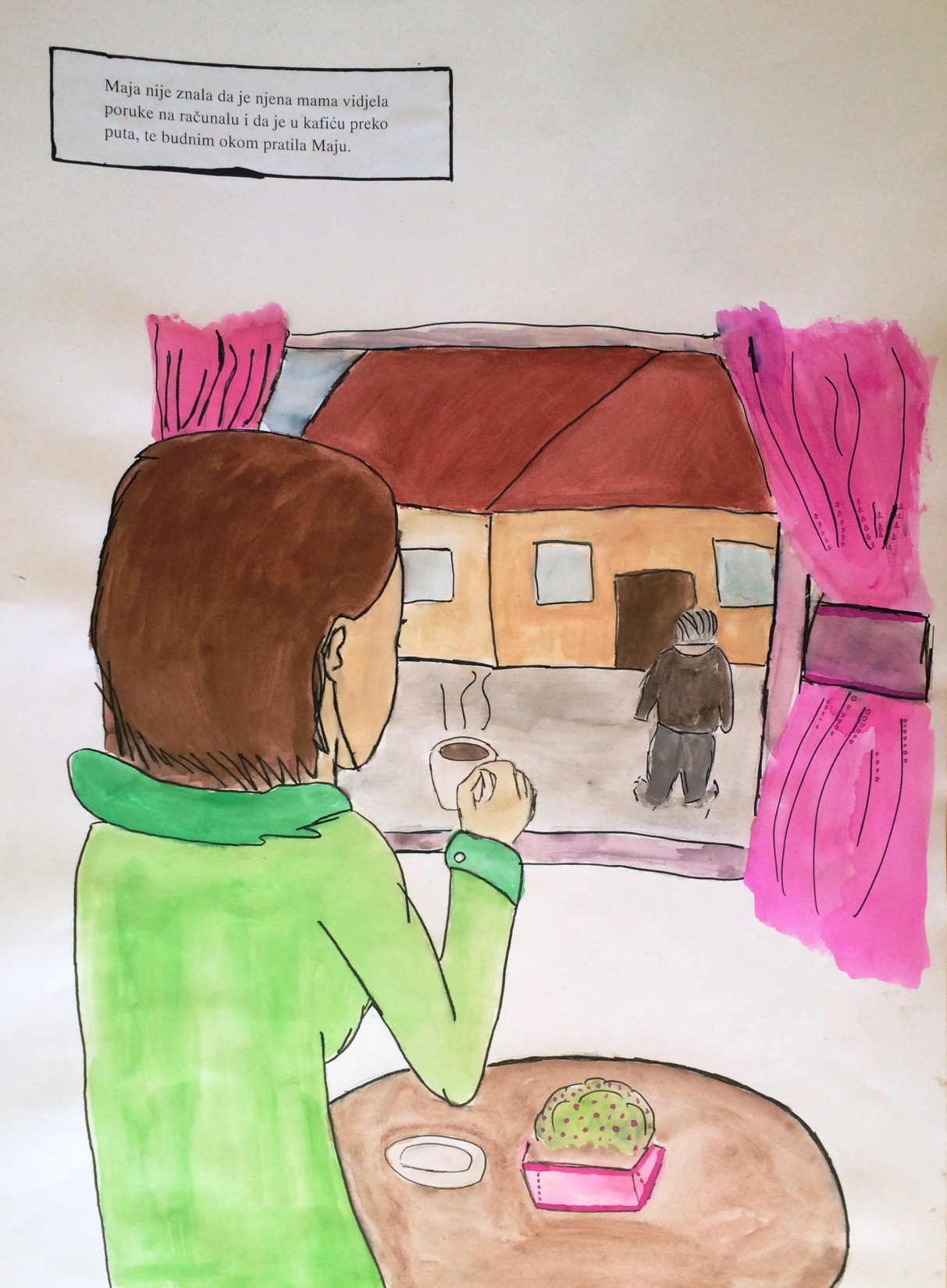 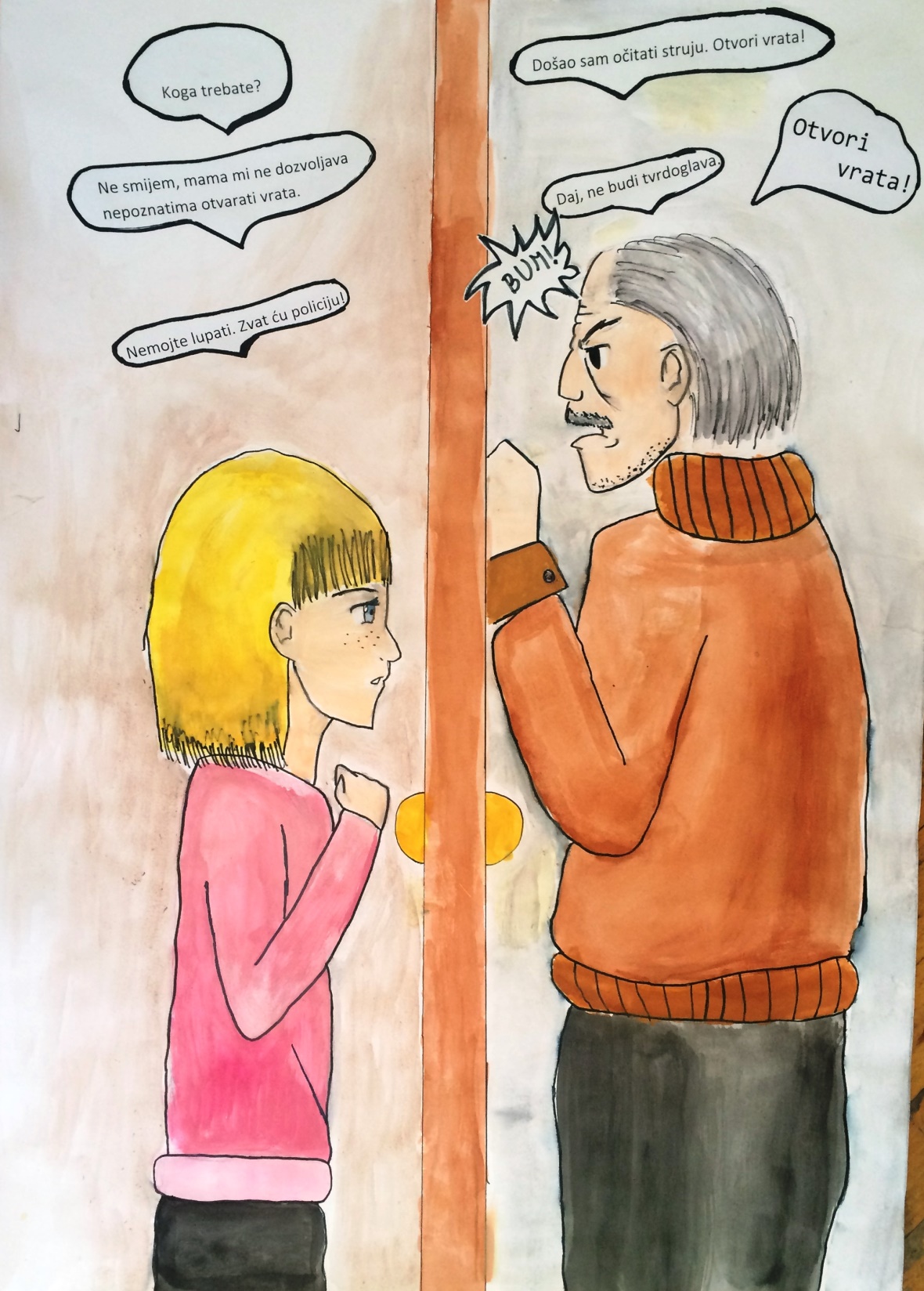 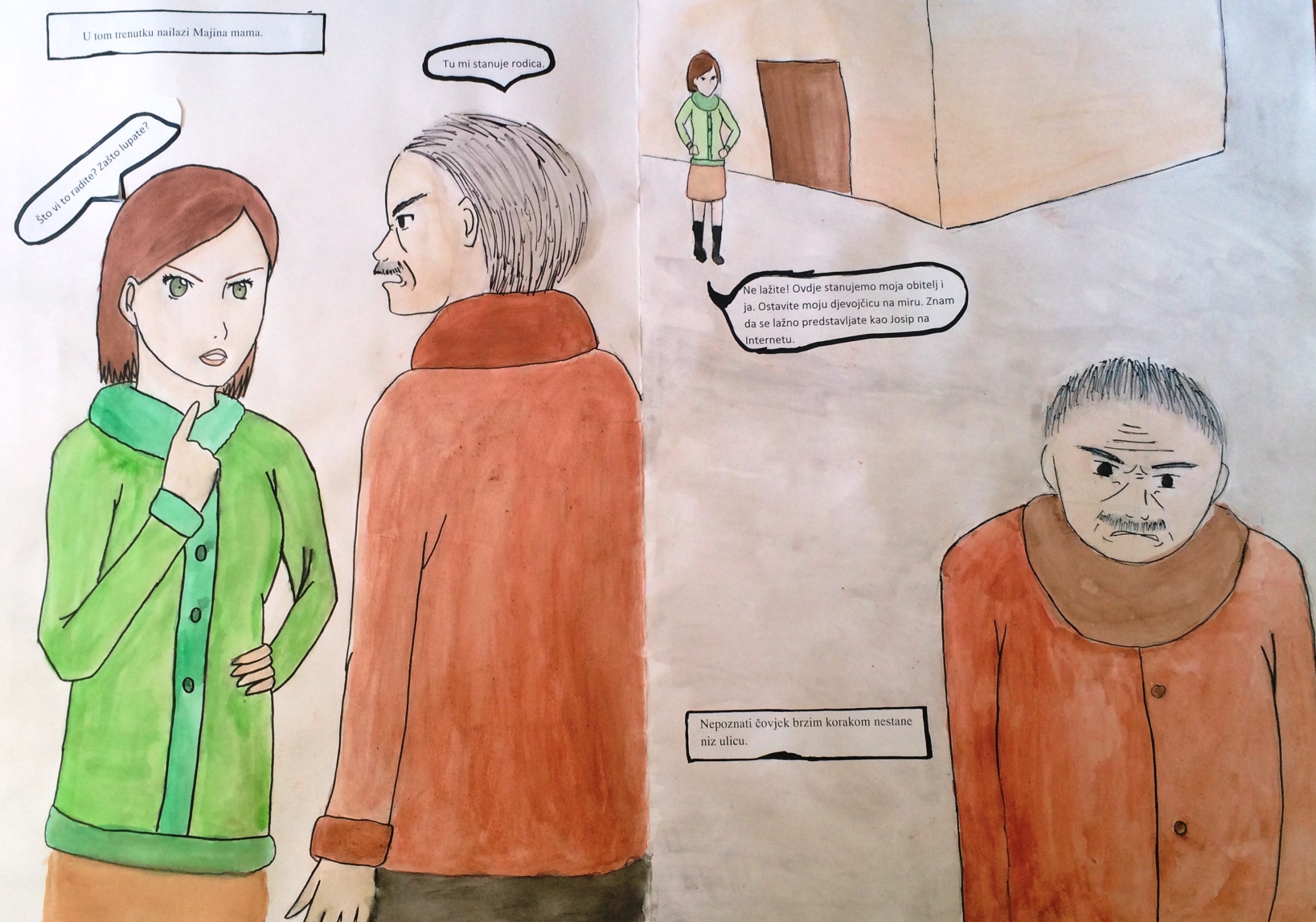